CHỦ ĐỀ 12
PHÉP CỘNG, PHÉP TRỪ TRONG PHẠM VI 1000
BÀI 61:
PHÉP TRỪ (KHÔNG NHỚ) TRONG PHẠM VI 1000
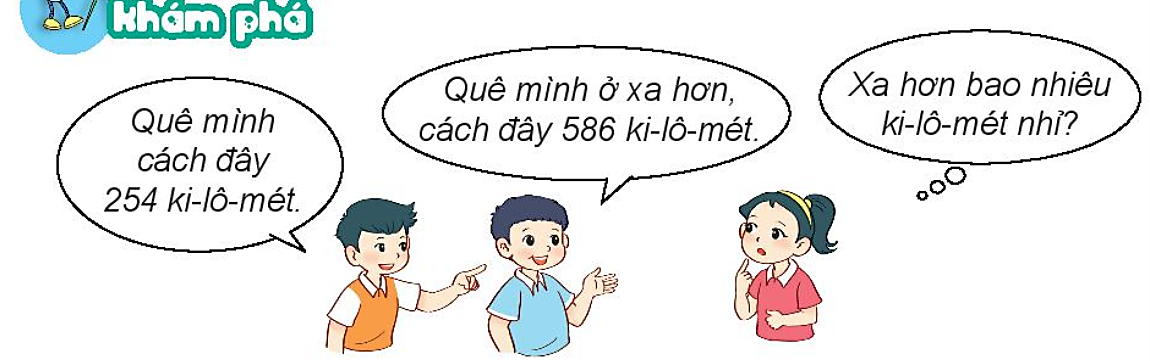 586 – 254 = ?
5
8
6
-
2
5
4
586
254
6 trừ 4 bằng 2, 
   viết 2 
8 trừ 5 bằng 3,
   viết 3
5 trừ 2 bằng 3,
   viết 3
-
3
3
2
586 – 254 = 332
1
Tính.
467
343
732
412
291
250
991
503
-
-
-
-
124
320
41
461
2
Đặt tính rồi tính ?
543
403
619
207
758
727
347
120
543 – 403       619 – 207              758 - 727           347 - 120
-
-
-
-
140
412
31
227
Mẫu:
400 + 200 = ?
Nhẩm: 6 trăm - 2 trăm = 4 trăm.
              600   -   200  =  400
3
Tính nhẩm (theo mẫu).
700 - 300 = 400
600 - 400 = 200
800 - 500 = 300
900 - 700 = 200
Bác Sơn thu hoach được 580 kg thóc nếp. Bác hùng thu hoạch được ít hơn bác Sơn 40 kg thóc nếp. Hỏi bác Hùng thu hoạch được bao nhiêu ki-lô-gam thóc nếp?
4
Tóm tắt:
Bác Sơn            : 580 kg
Bác Hùng ít hơn: 40kg
Bác Hùng          : … kg?
Bài giải
Bác Hùng thu hoạch được số ki-lô-gam thóc nếp là:
                     580 – 40 = 540 (kg)
                                   Đáp số: 540 kg thóc nếp
1
Tìm chữ số thích hợp.
7 7 6
2 4 6
7 3 9
5 0 1
8 6 9
7 4 5
?
?
?
-
-
-
?
?
?
5 3 0
2 3 8
1 2 4
?
?
?
2
Quan sát tranh và trả lời câu hỏi
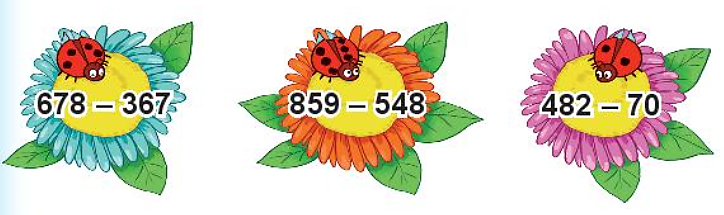 311
=
311
412
Con bọ rùa có 2 chấm ở cánh đậu trên bông hoa ghi phép tính có kết quả bằng bao nhiêu?
Hai bông hoa nào ghi phép tính có kết quả bằng nhau?
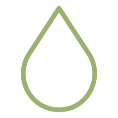 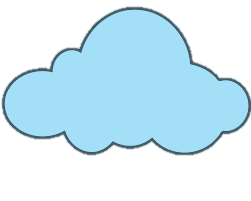 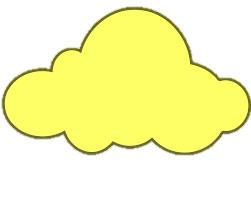 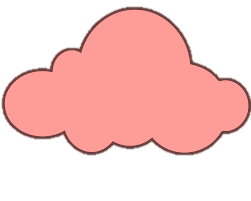 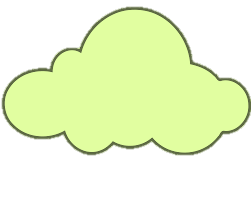 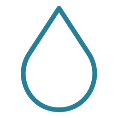 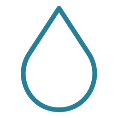 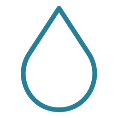 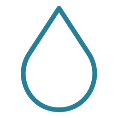 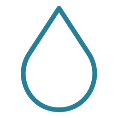 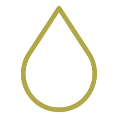 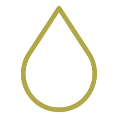 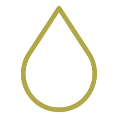 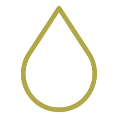 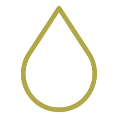 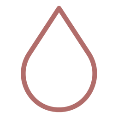 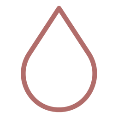 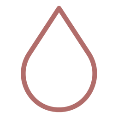 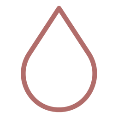 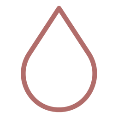 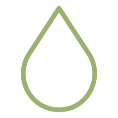 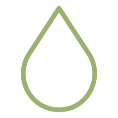 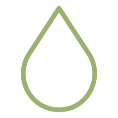 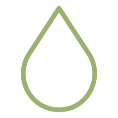 362 - 150
729 - 407
729 - 407
729 - 407
3
Tìm ô che mưa thích hợp
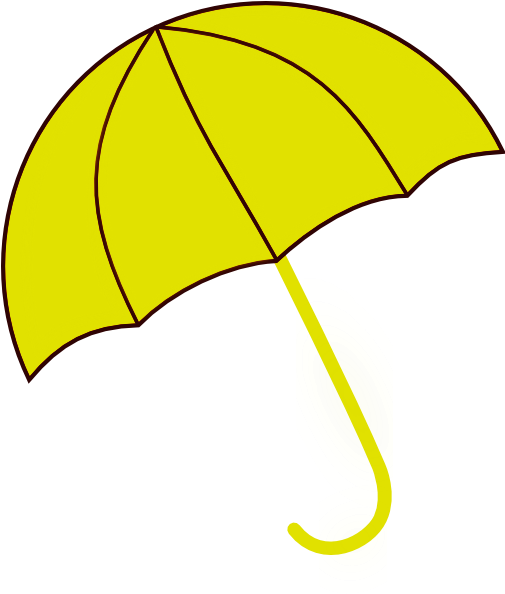 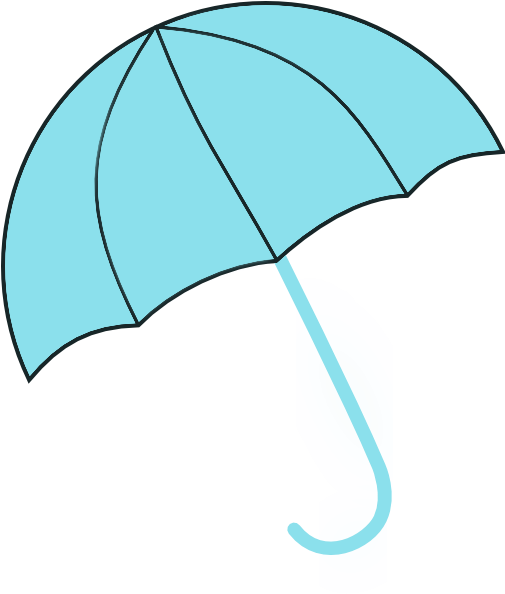 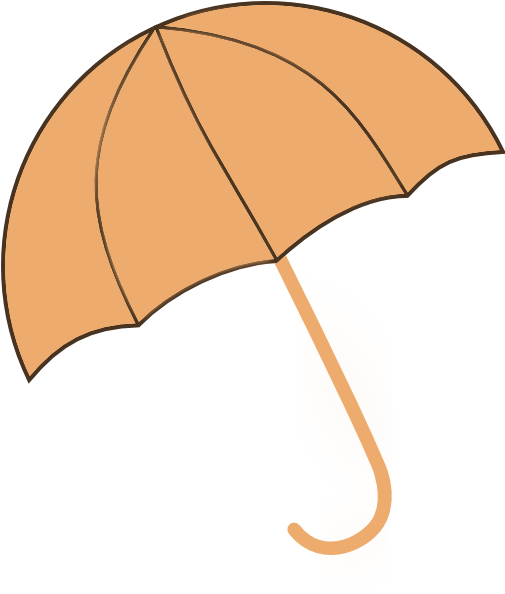 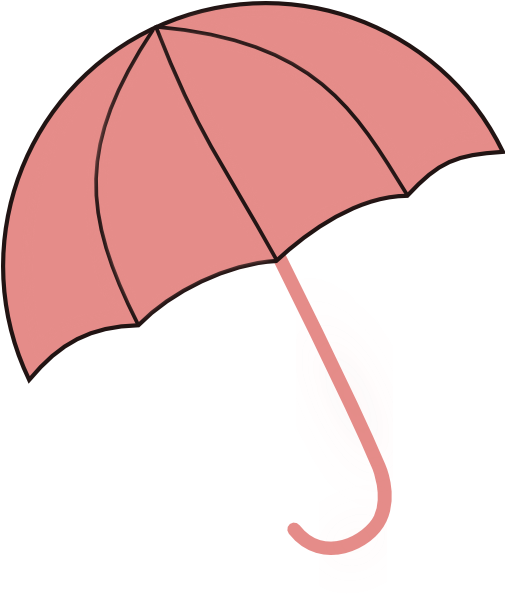 322
212
100
322
805
212
100
805
4
Tìm chữ số thích hợp
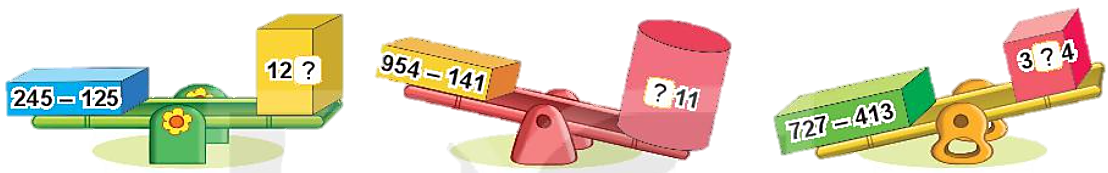 ?
?
?
911
911
727 - 413
945 - 141
245 - 125
945 - 141
727 - 413
245 - 125
120
120
3 0 4
3 0 4
245 – 125 = 120
945 – 141 <  911
727 – 413 > 3 0 4
?
811
811
?
?
811
804
314
5
Một trường tiểu học có 465 học sinh, trong đó có 240 học sinh nữ. Hỏi trường tiểu học đó có bao nhiêu học sinh nam?
Tóm tắt:
Có               : 465 học sinh
Học sinh nữ: 240 học sinh
Học sinh nữ: … học sinh?
Bài giải
Trường đó có số học sinh nam là:
                     465 – 240 = 225 (học sinh)
                                   Đáp số: 225 học sinh nam
Trâu sẽ ăn bó cỏ ghi phép tính có kết quả lớn nhất. Hỏi trâu sẽ ăn bó cỏ nào?
1
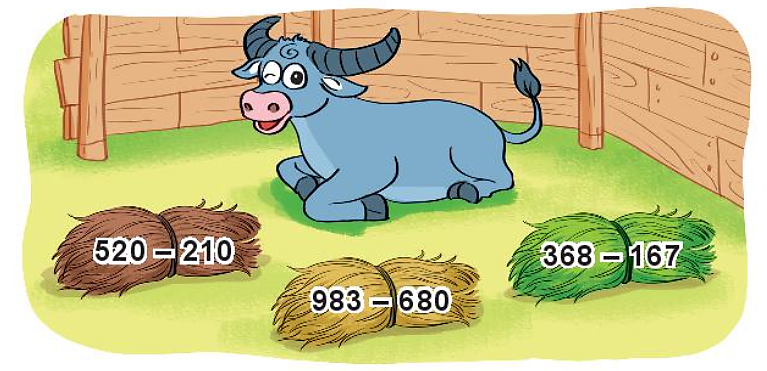 310
201
303
2
Chọn kết quả đúng
372 – 251 + 437 = ?
  =     121    +    437
  =          558
A. 358    B. 558     C. 458
b) 480 – 320 + 382 = ?
  =     160    +    382
  =          542
A. 342    B. 442    C. 542
3
Tìm hiệu của số lớn nhất nằm trong hình tròn và số bé nhất nằm trong hình vuông.
Số lớn nhất nằm trong hình tròn là:
824
Số bé nhất nằm trong hình vuông là:
410
410
842
824
769
569
824 – 410 = 414
4
Biết chiều dài của một số cây cầu như sau:
Bài giải
Cầu Bãi Cháy dài hơn cầu Trường Tiền số mét là:
               903 – 403 = 500 (m)
                               Đáp số: 500 m
5
Cho 780 được xếp bởi que tính như sau:
798
798 – 780 = 18
Hãy chuyển chỗ một que tính để được số lớn nhất có thể.
Tìm hiệu của số thu được ở câu a với số ban đầu.